MK Teknologi 
Komputasi Awan
Cloud Security Mechanism
Mekanisme Keamanan Awan
Dosen: Henning Titi Ciptaningtyas
01
Encription
Topik
Bahasan
02
Hashing
03
Digital Signature
04
Public Key Infrastructure
Identify and Access Management (IAM)
05
06
Single SIgn On (SSO)
Hardened Virtual Server Images
07
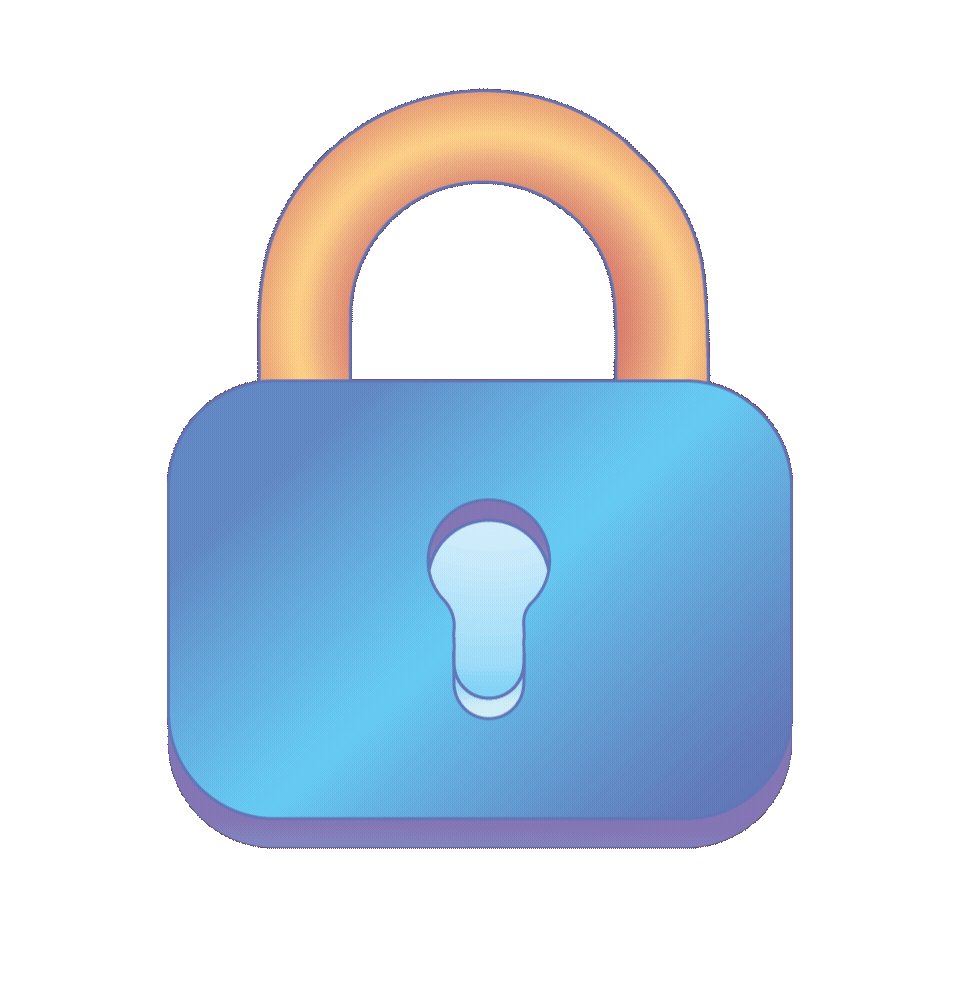 Encryption
Enkripsi
Enkripsi
Merupakan sebuah mekanisme pengkodean digital yang didedikasikan khusus untuk menjaga kerahasiaan dan integritas data. Dalam algoritmanya, standar untuk enkripsi data disebut cipher yang berfungsi untuk mengubah plaintext data ke dalam bentuk data terenkripsi yang disebut ciphertext. 
Manfaat : melawan penyadapan lalu lintas data, kejahatan perantara atau pihak ketiga, otorisasi yang lemah.
Terdiri dari 2 bentuk : simetrik dan asimetrik.
Bentuk Enkripsi
SIMETRIK

Menggunakan kunci yang sama untuk enkripsi dan dekripsi, dikenal juga sebagai secret key cryptography

Intinya pesan yang dienkripsi hanya dapat didekripsi oleh kunci yang sama (kunci ini hanya dimiliki oleh satu pihak yang sama)
ASIMETRIK

Menggunakan kunci publik dan private

Kunci private hanya diketahui pemiliknya, kunci publik tersedia secara umum

Komputasinya lebih lambat daripada simetrik enkripsi

More-time consuming daripada simetrik enkripsi
Hashing
Hashing
Mekanisme atau proses untuk mengubah data atau pesan menjadi serangkaian karakter atau angka yang panjangnya bergantung pada algoritma atau fungsi hash yang digunakan. 
Digunakan saat bentuk data satu arah (irreversible) diperlukan untuk melindungi data
Setelah pesan dihashing, tidak ada kunci yg dapat membukanya
Implementasi umum : penyimpanan password
Brute Force
Social Engineering
Backdoor dan Akses Pihak Ketiga
Quantum Computing
Tantangan dan Ancaman
Serangan brute force adalah upaya untuk memecahkan enkripsi dengan mencoba semua kemungkinan kombinasi kunci enkripsi sampai menemukan kunci yang benar
Berkaitan dengan celah dari suatu sistem dan perijinan untuk dapat mengakses atau masuk ke dalam suatu sistem
Serangan sosial melibatkan manipulasi psikologis untuk mendapatkan akses ke informasi sensitif atau kunci enkripsi dari manusia, bukan melalui pemecahan teknis
Teknologi quantum computing adalah salah satu pengembangan teknologi pada bidang komputer yang berdasarkan pada prinsip fisika kuantum untuk melakukan kekuatan pemrosesan yang jauh lebih besar dibanding dengan kemampuan komputasional yang dimiliki oleh komputer konvensional
Digital Signature
Digital Signature
Tanda tangan digital adalah semacam cap atau tanda yang ditempelkan pada pesan sebelum dikirim. Ini seperti mengunci pesan agar tidak bisa diubah oleh orang lain.

Pesan dengan tanda tangan digital dianggap tidak sah jika ada perubahan yang tidak diizinkan. Jadi, pesan akan tetap sama seperti saat dikirim jika tidak ada yang mengubahnya.

Tanda tangan digital adalah bukti bahwa pesan itu dibuat oleh orang yang sah atau memiliki izin. Ini menghindari seseorang mengingkari bahwa mereka yang membuat pesan.
01
02
Enkripsi Asimetris
Hashing
Ini adalah proses di mana pesan asli diubah menjadi kode singkat yang disebut hash. Ini seperti membuat "sidik jari" dari pesan.
Hash pesan ini dienkripsi dengan kunci pribadi. Ini adalah langkah yang menjadikan tanda tangan digital unik.
Proses Pembuatan
Manfaat Digital Signature
Membantu mengurangi perantara jahat
Mengatasi otoritas yang tdiak memadai
Mengatasi tumpang tindihnya batas-batas kepercayaan ancaman kejahatan
Digital Signature dalam Cloud
Keamanan Data Cloud
Tanda tangan digital adalah metode yang menggunakan kunci kriptografi untuk mengidentifikasi pengirim dan memastikan integritas pesan atau data. Dalam cloud, ini digunakan untuk membuktikan bahwa data atau dokumen belum diubah sejak ditandatangani digital.
Dalam cloud computing, data disimpan dan diproses di server yang mungkin diakses oleh berbagai pihak. Tanda tangan digital digunakan untuk memastikan bahwa data tidak diretas atau diubah oleh pihak yang tidak berwenang selama penyimpanan atau transfer.
1
2
Tanda tangan Digital
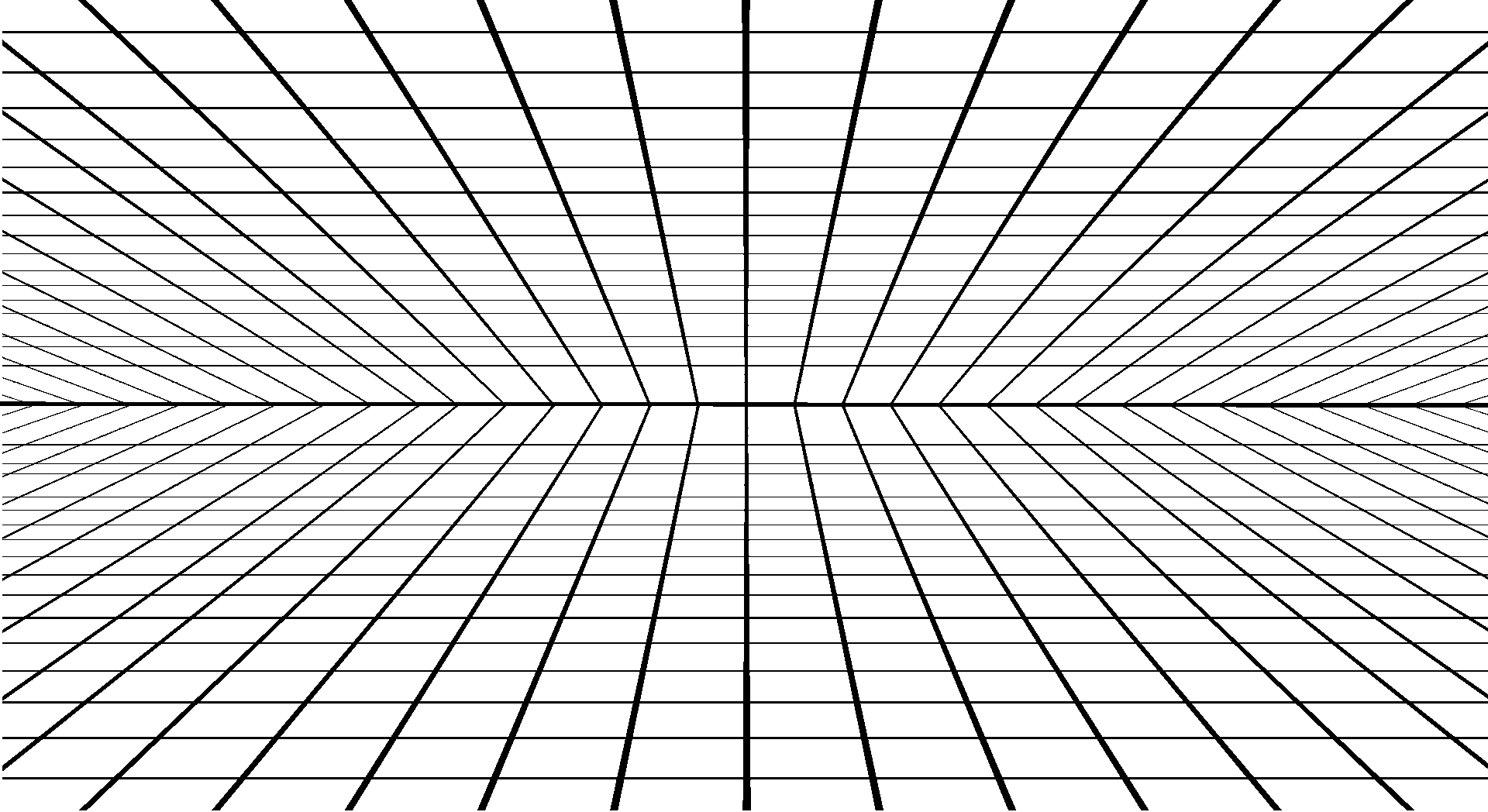 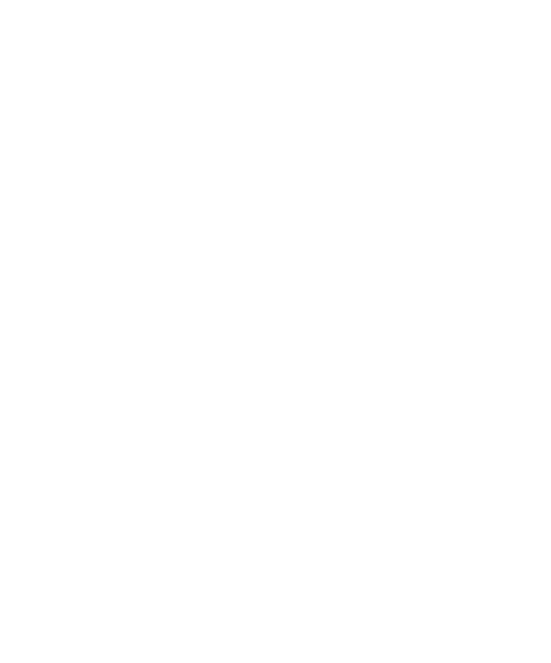 Public Key Infrastructure
Infrastruktur Kunci Publik dalam Cloud
Public Key Infrastructure
Public Key Infrastructrure adalah sistem yang mengatur cara kita menggunakan kriptografi kunci publik. Ini termasuk protokol, format data, aturan, dan praktik yang memastikan penggunaan yang aman.

Public Key Infrastructure membantu kita menghubungkan kunci publik dengan pemiliknya. Ini membuat kita bisa tahu siapa yang memiliki kunci tersebut (ini disebut identifikasi kunci publik).
Sertifikat Digital
Dalam Public Key Infrastructure, kita menggunakan sertifikat digital. Ini adalah dokumen digital yang menandatangani kunci publik dan menghubungkannya dengan pemiliknya. Sertifikat ini juga bisa berisi informasi lain seperti masa berlaku.
Otoritas Sertifikat (CA)
CA adalah pihak yang bisa diandalkan dan tepercaya yang menandatangani sertifikat digital seperti "penyelenggara kepercayaan" dalam Public Key Infrastructure. 

Contoh CA :
Organisasi Besar
Comodo
VeriSign
Penggunaan Public Key Infrastructure
Membantu melindungi informasi pribadi dan data dari akses yang tidak sah
Mengelola informasi identitas di cloud
Mengamankan komunikasi online
Melindungi dari ancaman keamanan seperti otorisasi yang tidak sah
Public Key Infrastructure dalam Cloud
01
02
03
Sertifikat Digital
Manajemen Kunci
Enkripsi Data
PKI dalam cloud mengeluarkan sertifikat digital yang berisi informasi seperti kunci publik, informasi identitas pemilik kunci, dan periode validitas. Sertifikat ini digunakan untuk mengidentifikasi entitas di lingkungan cloud.
PKI dalam cloud juga mencakup manajemen kunci, yang melibatkan pembuatan, penyimpanan, dan perlindungan kunci pribadi yang digunakan untuk membuat tanda tangan digital dan mendekripsi data yang dienkripsi.
PKI digunakan untuk mengenkripsi data yang disimpan di cloud atau data yang dikirim melalui jaringan. Ini melindungi data dari akses yang tidak sah dan mengamankan komunikasi antara berbagai entitas di lingkungan cloud.
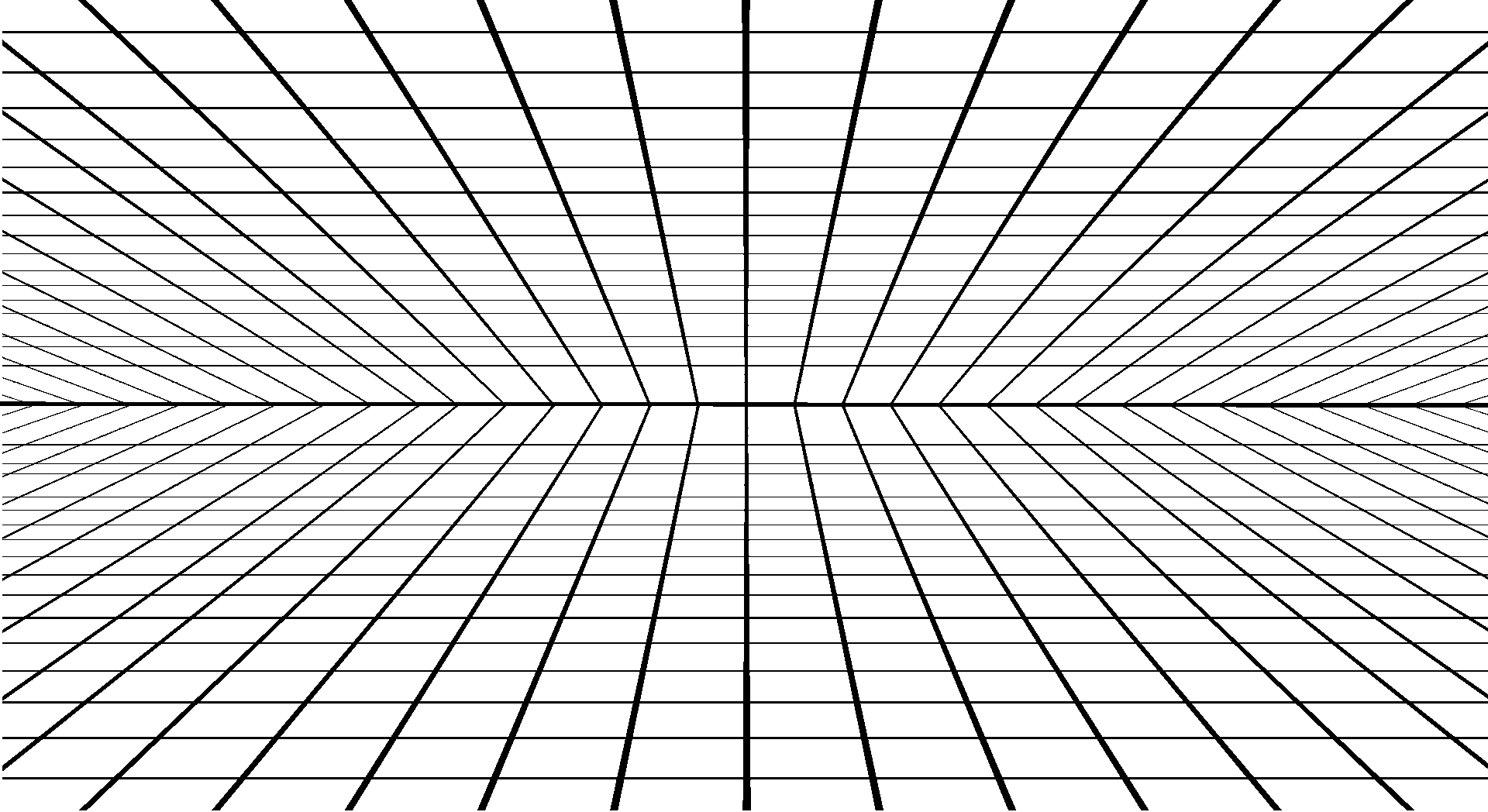 Identify and Acces Management (IAM)
Identifikasi dan Akses Manajemen (IAM)
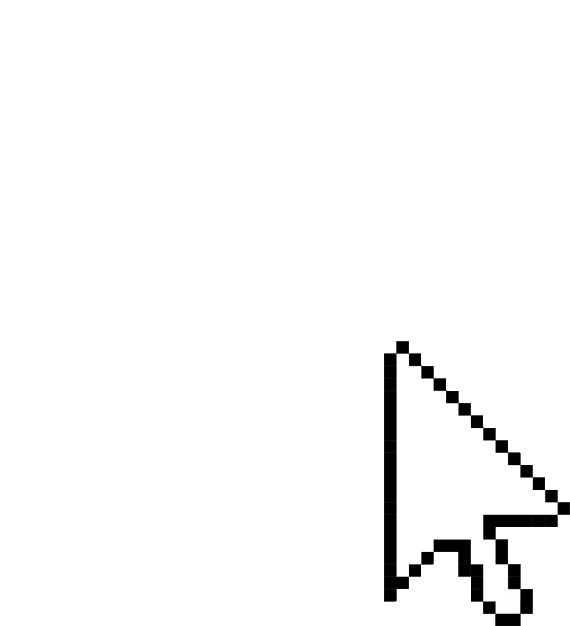 Mekanisme Identitas dan Akses (IAM) mencakup komponen dan kebijakan yang diperlukan untuk mengendalikan dan melacak identitas pengguna serta hak akses untuk sumber daya IT, lingkungan, dan sistem.
Otentikasi
Otorisasi
Manajemen Pengguna
Manajemen Kredensial
Komponen Utama IAM
Kombinasi nama pengguna dan kata sandi tetap menjadi bentuk kredensial otentikasi pengguna yang paling umum dikelola oleh sistem IAM
Terkait dengan kemampuan administratif sistem, program manajemen pengguna bertanggung jawab atas pembuatan identitas
Komponen otorisasi menentukan granularitas yang benar untuk kontrol akses dan mengawasi hubungan antara identitas, hak kontrol akses, dan ketersediaan sumber daya IT.
Sistem manajemen kredensial menetapkan identitas dan aturan kontrol akses untuk akun pengguna yang ditentukan, yang mengurangi ancaman otorisasi yang tidak memadai.
IAM dalam Cloud
Kunci Keamanan
Pengelolaan Sumber Daya
Persyaratan Kepatuhan
IAM memungkinkan organisasi untuk mengendalikan siapa yang dapat mengakses data dan sumber daya cloud. Ini sangat penting untuk melindungi data dan sumber daya dari serangan siber
Mengelola identitas dan akses pengguna ke berbagai layanan dan sumber daya cloud. Ini dapat menyederhanakan administrasi cloud dan mengurangi risiko kesalahan.
menerapkan kontrol akses yang memenuhi persyaratan kepatuhan, seperti General Data Protection Regulation (GDPR) dan Payment Card Industry Data Security Standard (PCI DSS).
Identity and Access Management (IAM) adalah suatu framework yang digunakan untuk mengelola identitas dan akses pengguna ke suatu sistem, termasuk sistem cloud. IAM berperan penting dalam keamanan cloud, karena memastikan bahwa hanya pengguna yang berwenang saja yang dapat mengakses data dan sumber daya cloud.
Pengunaan IAM di Cloud
Compute Engine
Mesin virtual, instance Kubernetes, dan layanan cloud lainnya
Cloud Storage
Bucket penyimpanan data
Cloud AI
Layanan machine learning dan artificial intelligence
Cloud Databases
Cloud Networking
Database MySQL, PostgreSQL
Jaringan, firewall, dan load balancer
Contoh Implementasi IAM di Cloud
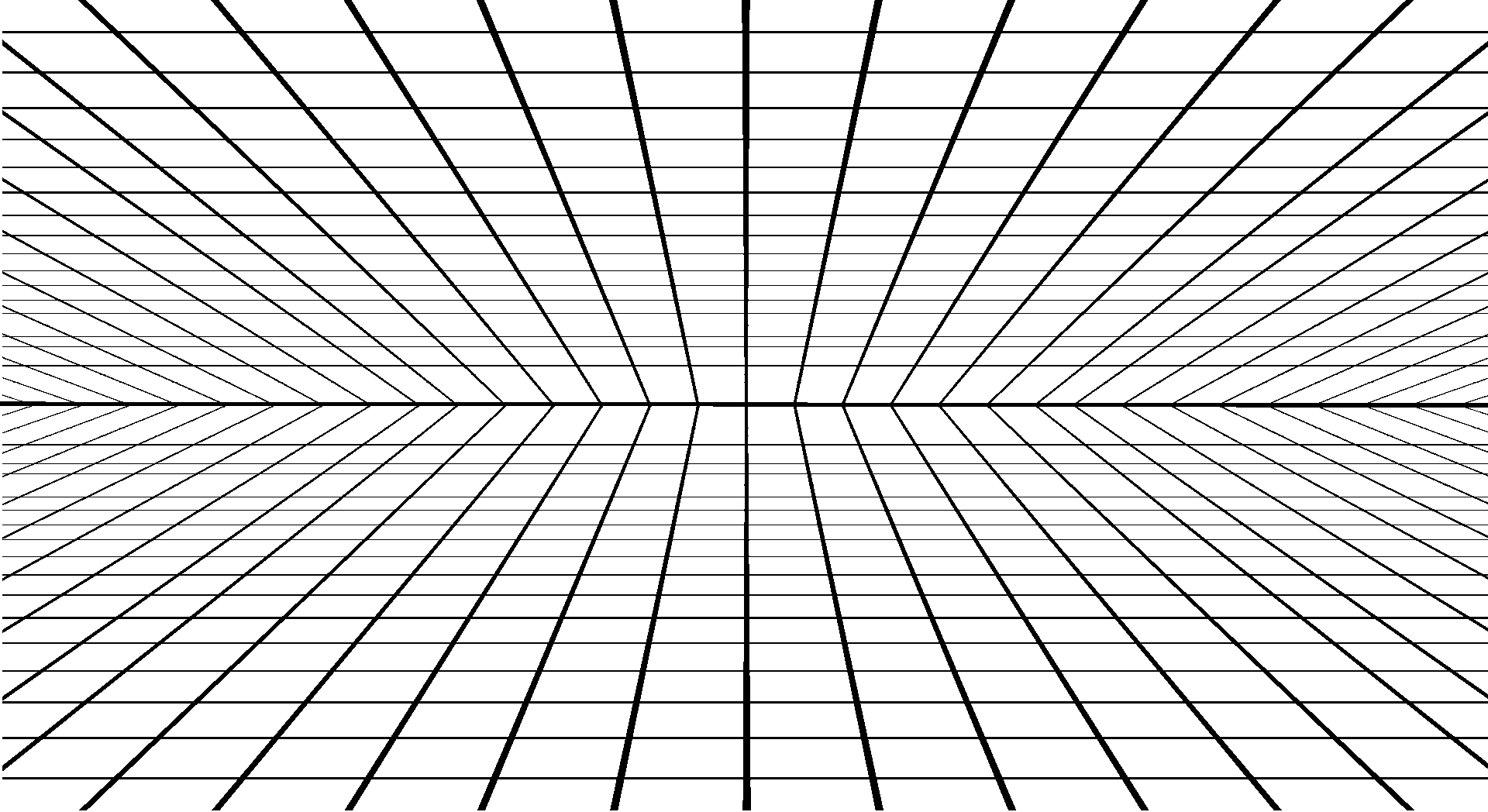 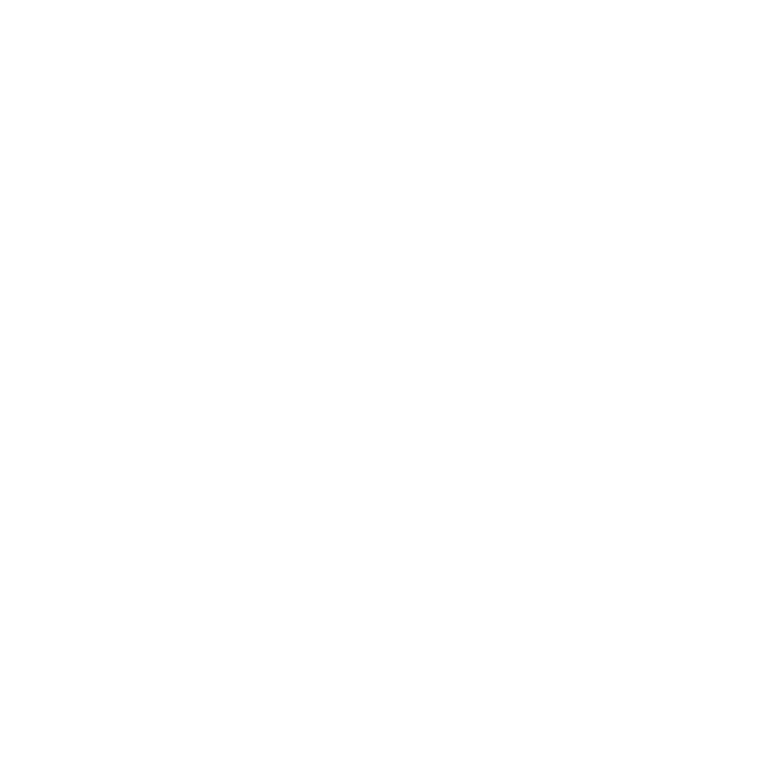 Single Sign On (SSO)
Sistem Masuk Tunggal
Overview SSO
Mekanisme SIngle Sign On (SSO) memungkinkan satu konsumen layanan cloud diautentikasi oleh security broker.

Security broker: menetapkan konteks keamanan yang dipertahankan saat konsumen layanan cloud mengakses layanan cloud lain atau sumber daya TI berbasis cloud. 

Jika tidak, konsumen layanan cloud perlu mengautentikasi ulang dirinya pada setiap permintaan berikutnya.
Why SSO?
Mekanisme SSO pada dasarnya memungkinkan layanan cloud dan sumber daya TI yang saling independen untuk menghasilkan dan mengedarkan kredensial autentikasi dan otorisasi runtime. 

Kredensial yang awalnya diberikan oleh konsumen layanan cloud tetap valid selama durasi sesi, sementara informasi konteks keamanannya dibagikan.
 
Mekanisme SSO sangat berguna ketika konsumen layanan cloud perlu mengakses layanan cloud yang berada di cloud berbeda.
How SSO works
( 1 )
Konsumen layanan cloud memberi security broker dengan kredensial keamanan.
( 2 )
Security broker merespons dengan token autentikasi saat autentikasi berhasil.

Token ini berisi informasi identitas konsumen layanan cloud.
( 3 )
Token digunakan untuk secara otomatis mengautentikasi konsumen layanan cloud di seluruh layanan Cloud.
SSO Mechanism
Penanganan Kredensial
Dua Cloud Berbeda
Prosedur Keamanan
Lalu membagikan kredensial ini dengan lingkungan siap pakai di dua penyedia cloud berbeda.
Security broker memilih metode keamanan yang tepat untuk setiap layanan cloud.
Security broker menerima dan mengelola kredensial login pengguna.
Bukan Penangkal Ancaman Secara Langsung
Mekanisme ini meningkatkan kemudahan penggunaan untuk mengakses dan mengelola sumber daya dan solusi TI yang terdistribusi.
Meskipun meningkatkan kegunaan, hal ini tidak secara langsung mengatasi ancaman keamanan cloud. Peran utamanya adalah menyederhanakan akses ke sumber daya cloud.
1
2
Peningkatan kegunaan
Hardened Virtual Server Images
Apa itu Hardened Virtual Server Images?
Hardening/pengetatan adalah proses penghapusan software yang tidak perlu dari sebuah sistem untuk meminimalisir potensi eksploitasi oleh penyusup. Menutup port server yang tidak perlu, mematikan layanan yang tidak digunakan, menghapus akun root internal dan akses tamu juga termasuk proses hardening
Virtual server dibuat dari konfigurasi template yang disebut citra mesin virtual
Implementasi Hardened Virtual Serer Images Pada Cloud Computing
Keamanan dalam Cloud Computing
Efisiensi Operasional
Standar Keamanan
Sistem Kerja Hardened Virtual Server Images
Pemilihan Sistem Operasi
Proses Hardening
Pembuatan Gambar Virtual
Penyimpanan Gambar
Maybe Any Questions
Thank You
“It has become appallingly obvious that our technology has exceeded our humanity.”
Slide Kontributor
Fazrul Ahmad F.
5027221025
Jacinta Sylloam
5027221036
Iki Adfi Nur M.
5027221033
M. Harvian D. S.
5027221039
5027221040
Ilhan Ahmad S.